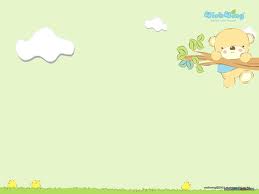 تمهيد درس المعرفة اللغوية.
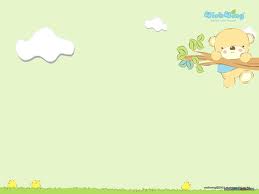 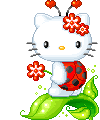 ستقوم القطة الظريفة باختيار أربعة طلاب للإجابة على الوظيفة البيتية  في الرابط التالي.
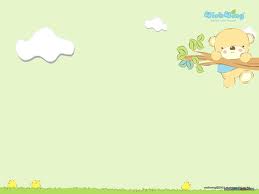 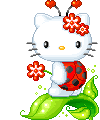 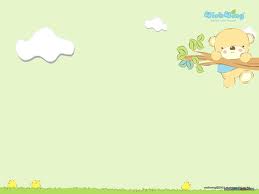 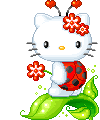 أشكركم يا أحبائي لأنكم أبدعتم في كتابة الرسائل في الموقع.